Kela:n etuuksia- kenelle, miksi ja miten? Vastauksia kysymyksiin
Riitta Luoto
Ylilääkäri, Keskinen asiantuntijalääkärikeskus, Kela
Kelan etuuksia- kenelle, miksi ja miten?
1. Uupuminen ja masennus- miksi päätökset eroavat? kuinka tarkkoja selvityksiä työpaikan toimista tarvitaan?

2. Kelan työkokeilu työterveyshuollon päätöksellä: kriteerit, miten toimin, miten haen käytännön esimerkkejä
 
3. Kipu ja ylipaino- kuntoutuksia

4. Työterveyshuollon korvausuudistus ja etävastaanoton korvausperiaatteet

5. KELA:n toiveena sähköiset lausunnot
Tiina, 37 v, myyjä
Työskennellyt 5 v työpaikassaan, pääasiassa tyytyväinen työhönsä 
Vähitellen alkanut tuntea enemmän väsymystä, poissaolot lisääntyneet
Kotona 2 päiväkoti-ikäistä lasta, flunssakierrettä
Tiinalla lapsuus ja nuoruus turvatonta, traumaattisia kokemuksia
Ei ole aiemmin ollut psykiatrisessa hoidossa, selvinnyt aiemmin melko hyvin
Tulee työterveyslääkärin vastaanotolle, jossa itkuinen ja väsynyt
BDI 9 p, ei merkittäviä unihäiriöitä, BMI 35 kg/m2
Työterveyslääkäri kirjoittaa sairauslomaa 2 viikkoa. 
Tiina palaa vastaanotolle 2 viikon kuluttua ja kertoo, että uupumus on lisääntynyt, ei jaksa palata töihin, voi huonommin, unihäiriöt lisääntyneet
Sairauslomaa jatketaan 2 kuukaudella, A-todistus Kelaan, dg F32.1
Kela vastaanottaa Tiinan A-todistuksen
Sairauspäivärahojen käsittelijä arvioi Tiinan tietoja, kysyy neuvoa Kelan asiantuntijalääkäriltä. Yhdessä todetaan, että tarvitaan lisätietoja työkyvyttömyydestä
Käsittelijä soittaa Tiinalle ja kertoo, että hakemukseen tarvitaan lisätietoja, koska työkyvyttömyyttä ei voi A-todistuksen perusteella arvioida.
Tiina ihmettelee, mistä on kyse? Työterveyslääkärin vastaanotolle on pitkä jono, Tiina tulostaa käyntitiedot Kanta-arkistosta ja toimittaa ne Kelaan sähköisesti
Hoitokertomuksissa lyhyet tekstit, jotka tulevat Kelan asiantuntijalääkärin arvioitavaksi
Asiantuntijalääkärin arvion mukaan toimintakyky on laskenut, mutta tietojen perusteella ei voida arvioida täysin työkyvyttömäksi tavalliseen myyjän työhönsä
Tiinalle tulee kotiin Kelan kirje, jossa todetaan, ettei sairauspäivärahaa voida maksaa, koska Tiina on todettu työkykyiseksi
Tiina pääsee työterveyslääkärin vastaanotolle vasta odottelun jälkeen, työterveyslääkäri kuulee vastaanotolla että Kela ei hyväksynyt hakemusta.
Tiina ihmettelee, miksi hänelle tuli hylkypäätös kun hänen tuntemansa äiti liikuntakerhosta, on saanut samalla diagnoosilla pitkän sairasloman, osasairauspäivärahaa ja vielä ammatillista kuntoutustakin
Miksi sairauspäivärahahakemus hylätään?
Tiinan tapauksessa syyt ovat:
Ei todettavissa olevaa sairautta (Tiinalla oireilua, masennuksen dg- kriteereitä ei kuvattu)
Toimintakyky parannettavissa työpaikalla tehtävillä järjestelyillä (Tiinan tapauksessa ei ollut käytettävissä tietoja siitä, mitä oli jo tehty)
Ristiriita hakijan oman toimintakykyarvion ja objektiivisten löydösten välillä (Tiinalla psykiatrinen toimintakykyarvio oli vähäinen)
Toimintakyvyn kuvaus puuttuu osittain tai kokonaan (A-todistus, suppeat hoitokertomustiedot) 
Muita yleisiä hylkyperusteita:
Sairautta ei hoideta lainkaan, ei hoideta hyvän hoitokäytännön mukaisesti tai asiakkaan hoitomyöntyvyys puuttuu
Sairauksia/diagnooseja esitetään runsaasti ilman, että niillä on mitään vaikutusta etuuden perusteiden kannalta
Esimerkiksi korkea verenpaine, astma, nivelkipu, osteoporoosi tai vaativa persoonallisuus – diagnoosit eivät sellaisenaan tee ketään työkyvyttömäksi, vaikka voivat hoitamattomana johtaa työkyvyttömyyteen
Hoitavan lääkärin ehdottama sairauspoissaolo pitkä (6 kk- 1 vuosi) ilman hoito- ja kuntoutussuunnitelmaa
5
Miksi Kela soittaa Tiinalle, eikä hoitavalle lääkärille, kun lisätietoa kaivataan?
Kun etuusasiassa tehdään asiakkaan oikeuksia, etuja ja velvollisuuksia ratkaisuja, kyse on julkisen vallan käyttämisestä. On siis noudatettava lakia! Tässä tapauksessa Hallintolakia
Jos hoitokertomukset pyydetään suoraan hoitolaitoksesta ja päivärahahakemus hylättäisiin, hallintolain mukaisesti on kuultava asiakasta ennen päätöksen antamista. 
Asiakkaalle lähtee kuulemiskirje ja liitteenä pyydetyt sairauskertomukset. Päätös ei voi perustua sellaiseen tietoon, jota asiakkaalla ei ole.
Prosessi hidastuu, päätös viivästyy, kaikki osapuolet hermostuvat.
Kela on julkista valtaa käyttävä viranomainen, Hallintolaki ohjaa
Kelalla on selvittämisvelvollisuus , 31§
hankkii tiedot ja selvitykset itse tai pyytää asiakasta hankkimaan (voidaan sopia). Kela vastaa siitä, että asia tulee lopullisesti selvitetyksi. 
Suullisten tietojen kirjaaminen – selvitys on kirjattava asiakirjoihin tai Oiwaan. 
Kuuleminen, 34§
Asiakasta on kehotettava täydentämään ratkaisun kannalta puutteellista asiakirjaa ja siihen asetetaan määräaika. 
Periaatteessa Kelalla ei voi olla enempää tietoa asiakkaan asioista kuin asiakkaalla itsellään. Tämän vuoksi asiakasta on kuultava Kelaan tulleista, häntä koskevista tiedoista ja selvityksistä, joista hänellä itsellään ei ole tietoa. Jos hoitotietoja pyydetään muualta, on saatava asiakkaan hyväksyntä 
Päätös, hallintopäätös on annettava kirjallisesti, 43§
Oikaisu ja virheiden korjaaminen (49§-53§)
Oikaisuvaatimus on tehtävä kirjallisesti sille viranomaiselle tai muulle julkista hallintotehtävää hoitavalle, joka on tehnyt päätöksen. 
Valitusoikeus ( 47§-49§)  – Päätökseen, johon saa hakea muutosta valittamalla, on liitettävä valitusosoitus.
Miksi asiantuntijalääkärin arvio ja hoitavan lääkärin johtopäätökset eroavat?
- Asiantuntijalääkäri arvioi etuuden tai korvauksen myöntämisen edellytyksiä pelkästään terveydenhuollon tuottamien tietojen pohjalta

-  B-lausunto voi painottua hakijan kertomaan tietoon, vaikka sairauden vaikeusasteesta ja/tai toimintakykyrajoitteista ei ole OBJEKTIIVISTA näyttöä
	- Hakijalla voi olla tarve tai henkilökohtaiset perusteet etuuden saamiselle  
	- Etuuden sairaudesta johtuva peruste ei täyty, jos tieto esim dg kriteerien 	täyttymisestä, saaduista hoidoista tai kuntoutuksista puuttuu

- Kaksi saman diagnoosin saanutta henkilöä voi saada erilaisen (etuus)päätöksen, koska henkilöillä on esimerkiksi erilainen ammatti/työtehtävä tai aiempi sairaushistoria.
8
Yhteenveto: kysymyksiä ja vastauksia
Uupuminen + masennus: vaaditaanko kuinka tarkkoja selvityksiä siitä mitä työpaikalla yritetty tehdä?
Kaikki toteutetut toimenpiteet sekä niiden seuraukset tarpeen kuvata
Kela pyytänyt B lausuntoa jo lyhyissäkin sairaslomissa kun kyseessä masennus.
Sairauspäivärahan edellytyksenä on sairaus, vika tai vamma, oiredg ei riitä, sairauden diagnoosikriteerien tulisi täyttyä
Myös kipu + masennuspotilailla hylky tullut vaikka toimintakyky on hyvin kuvattu lausuntoon.
Kokonaisuuteen vaikuttaa olennaisesti se, miten suoriutuu tavallisesta työstään, pelkkä kipu tai masennusoireet eivät tee työkyvyttömäksi sairausvakuutuslain näkökulmasta
Useita hylkyjä tullut työuupumus/masennus tilanteissa kun mukana ollut selvä työkuormitus. Masennus joko työkuormituksesta tai kokonaiskuormituksesta. Osassa tapauksia ollut ihan selvästi myös muita kuormitustekijöitä.
Ks edellinen kohta- onko masennuksen diagnoosikriteerit kuvattu? Työtehtävä vaikuttaa olennaisesti asiaan.
Toisaalta taas jossain lausunnossa selvästi mainittu, että toimintakyvyn lasku on pääasiassa motivaation puutetta, ja silti myönnetty sairauslomaa useaksi kuukaudeksi.
Ks edellinen kohta. Jos toimintakyky ei ole puutteellinen, miksi hoitava lääkäri on ylipäänsä myöntänyt sairauspoissaolon?
Yleisiä puutteita B-lausunnossa
Status; mitä tarkempi sen parempi; 
kuvaa ajankohtainen tilanne, älä kopioi vanhoja statusmerkintöjä. 
Kerro paino ja pituus/BMI, tule- ongelmissa kuvaa liikelaajuudet ja puolierot
Kirjaa objektiiviset tutkimuslöydökset, erota potilaan kokemista oireista
Työkyvyttömäksi itsensä kokeminen vs työkyvyttömyyttä puoltavat löydökset
Päihteiden käytöstä kuvattava käyttömäärä, mielellään päihdelaboratorioarvot 
Kuvaa hoito- ja kuntoutussuunnitelma 
Kuvaa mieluummin enemmän kuin vähemmän –suunniteltu hoito ja sen toteutuminen/toteutumattomuus potilaasta riippumattomista syistä tärkeä tieto
Kuntoutuksen tarvetta tärkeä arvioida – Kelalla on monia vaihtoehtoja tarjota/käynnistää
Millaista on sairastumisajankohtana tehty työ ?
mikä on ammatti ja  työn keskeinen sisältö ? Mitä työtä työtön hakee, mitä viimeksi tehnyt? 
mitä työ edellyttää tekijänsä toimintakyvyltä/ mistä selviytyy työssä ja mistä ei
Työkyvyn edistäminen KELASSA sairauspäivärahakaudella
Vastuu  asiakkaan prosessista sairauspäivärahan ratkaisijalla
Hoitavan tahon lausunto työkyvyttömyydestä
Soitto asiakkaalle:
tavoitteet, työkyky,
 kuntoutustarve,
kuntouttava taho,
ohjeita hoitavan tahon kanssa keskusteluun.
Soitto asiakkaalle:
uudet tavoitteet,
Toimenpiteet, 
yhteenveto keskustelusta
ja sovituista asioista. Kerrotaan 
tulevasta > TT/TK
Työterveyshuollon lausunto  työssä jatkamis-mahdollisuuksista
Soitto asiakkaalle
> miten työkyvyn
palautuminen 
on edistynyt.
Mitä keskusteltu
työnantajan kanssa
(TK/TT)
Siirtyy
työttömyysturva 
tai tk-eläke
prosessiin
Hakemus 
saapuu Kelaan
> oikeus sairauspäivärahaan
Asiakkaan palkanmaksu voi päättyä/ palkka tippua
> muiden etuuksien ja toimeentulon selvittäminen
[Speaker Notes: Pitäisikö tässä kertoa, että malli ei vielä toimi täydellä teholla vielä, mutta on jatkossa tavoite? Ettei tule vääriä käsityksiä…]
Tiinan työkyvyttömyys jatkuu, miten tuet työhön paluuta?
Osasairauspäiväraha?
Ammatillinen kuntoutus, sopisiko se?
Työterveyshuoltolain mukainen kuntoutus- mikä se on?
12
Työhön paluun tukimuotoja
Työterveyshuoltolain tukema (varhais)kuntoutus –kriteerit ja käytännön toteutus
Kuntoutusrahan maksamisen edellytyksenä on, että 
asiakkaalla on todettu työterveyshuollossa työkykyongelmia, arvioitu kuntoutuksen tarve 
työnantaja osallistuu merkittävällä osalla kuntoutuksen kustannuksiin, maksamalla palkkaa
Kuntoutus voi olla esimerkiksi: 
	kuntoremonttikurssi
	lääkinnällinen kuntoutus esimerkiksi kuntoutuslaitoksessa 
	päihdekuntoutusjakso 
	enintään noin 3 kuukauden mittainen työkokeilu omalla työpaikalla, kun:  
oikeutta työeläkekuntoutukseen ei ole 
työnantaja maksaa työkokeilun ajalta palkkaa 
työntekijän tavallisia työtehtäviä on muutettu terveydentilan kannalta sopivammiksi tai hän kokeilee kokonaan uusia tehtäviä.
Tapaus Eila, 43 v, kokki
Eila on ollut töissä jo 16-vuotiaasta lähtien samalla työnantajalla, tunnollinen ja aikaansaava
Työssään Eila joutuu kurottelemaan ylös, vääntämään ja kiertämään oikeaa kättään, jossa pitkään särkyä ja kipua kyynärpään alueella 
Eila oli sairauslomalla kuukauden, tenniskyynärpäävaiva sen jälkeen oireeton
Vaiva palasi pian työhön paluun jälkeen, Eila tulee työterveyslääkärin luo pohtimaan vaihtoehtoja

Onko Eila Kelan ammatillisen kuntoutuksen asiakas? 
Jos on, mikä olisi Eilalle sopiva kuntoutusmuoto?
15
Eila- ratkaisu
Eilalla ei työkyvyttömyyden uhkaa, joten ei ole (Kelan)  ammatillisen kuntoutuksen asiakas

Pitkäaikaisen rasitusvamman yhtenä vaihtoehtona levon ja hoidon tehostamisen lisäksi työterveyshuoltolakiin perustuva kuntoutus
16
Kipua tai ylipainoa- millaiseen kuntoutukseen?
17
24.1.2020
Yksikkö/Projekti/Esittäjä | Esityksen otsikko
Tauno, 52 v, kirvesmies
Työtapaturma 5 v sitten, jäänyt kaatuvan puun alle, satuttanut olkapäätään
Traumaattinen kiertäjäkalvosimen vaurio, operoitu, kuntoutus vähäistä
Pitkittynyt kipu, jäätynyt olkapää
Muita sairauksia runsaasti: nivelrikkoa, kohonnut verenpaine, ylipainoa
CRPS- tyyppistä oireilua, kriteerit ei täyty. Pitkittynyttä poissaoloa, välillä työelämässä, masennusoireilua ilman dg- kriteerien täyttymistä. Runsasta lääkkeiden käyttöä. Työelämässä vielä jaksettava. 
Millainen (kipu)kuntoutus sopii Taunolle?
18
24.1.2020
Kipupotilaan kuntoutusvaihtoehdot
Kun potilaalla on hankala ja pitkittynyt kipuoireisto tai kipu-uupumusoireyhtymä ja sen lisäksi tavallisesti monia muitakin sairauksia, moniammatillinen yksilökuntoutus ensisijainen kuntoutusinterventio.
Kuntoutuskurssit (tules) mahdollinen, jos kipu ei merkittävästi rajoita arjen toimintakykyä, liikkumista ja osallistumista ryhmämuotoiseen toimintaan. 

Haetaan Kelasta B-lomakkeella, rasti kohtaan kuntoutus. Kuntoutussuunnitelmassa kuvaa tarve ja sairaudet. Kelassa hoidetaan muu selvittely.
19
24.1.2020
Yksikkö/Projekti/Esittäjä | Esityksen otsikko
Sirpa-Leena, 43 v, lähihoitaja
Lapsesta lähtien ylipainoinen, useita laihdutusyrityksiä
Nykyinen BMI 39 kg/m2
Raskauksien aikana painon noussut yli 20 kg, myös verenpaine koholla, pre-eklampsiaa ei todettu
4 raskautta, näiden myötä paino noussut
Ei ole onnistunut pudottamaan painoaan itse, lihavuusleikkaukseen ei kriteerit täyty
Mikä kuntoutus sopiva Sirpa-Leenalle?
20
24.1.2020
Yksikkö/Projekti/Esittäjä | Esityksen otsikko
Ylipainoisten kuntoutus
Pelkästään ylipainoisille ei kuntoutuskursseja

MBO ja tyypin 2 diabetes –kurssi
MBO ja t2D diagnosoitu; työssä olevat ja työelämästä poissa olevat
Kriteerit:–sairaudet vaikeahoitoisia, aiheuttavat työ- ja toimintakyvyn rajoituksia– terveydenhuollon tehostettu hoito eivät ole riittäneet, näyttöä tästä– lisäsairaudet ja niihin liittyvät pelot vaikuttaneet hoidon epäonnistumiseen.
Jos BMI> 40 kg/m2, suositellaan moniammatillista yksilökuntoutusta
- Ei psyykkistä sairautta tai liikkumisvaikeutta, joka estää ryhmätoimintaan osallistumisen.
Hakemukseen B-lääkärinlausunto
21
24.1.2020
Työterveyshuollon hyvä korvauskäytäntö:
- Työnantajan ja yrittäjän työterveyshuollon kustannusten korvaaminen
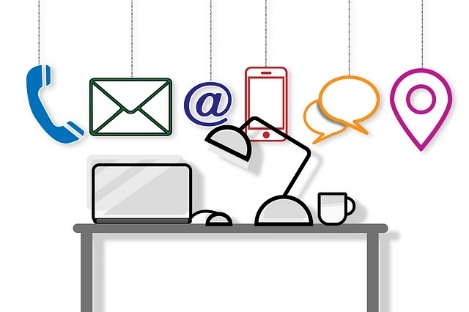 22
24.1.2020
Yksikkö/Projekti/Esittäjä | Esityksen otsikko
Mitä korvataan?
Työterveyshuollon toiminnan suunnittelu, toteuttaminen, seuranta ja arviointi
Työterveyshuoltolain 12 ja 14 §:ien mukainen toiminta (korvausluokat I ja II)

työolojen selvittäminen ja työkuormituksen arviointi (työpaikkaselvitys)
terveystarkastukset
tietojen antaminen, neuvonta ja ohjaus
työkykyneuvottelut
vajaakuntoisen työssä selviytymisen seuranta ja edistäminen
kuntoutustarpeen selvittäminen
kuntoutusta koskeva neuvonta ja ohjaus
työkyvyn ylläpitäminen (ei ole erillistä toimintaa)
työkyvyn hallinta, seuranta ja varhainen tuki (SV -laki 13 luku 5 §, 60 % korvaus)
työn vuoksi tarpeelliset rokotukset
ensiapuvalmius
työterveyspainotteinen sairaanhoito 
muu terveydenhuolto: 
influenssarokotukset riskiryhmille
hoidon määrittämiseksi tarpeellinen seuranta ennen sairauden toteamista 
tutkimukset 

Pätevien toimijoiden toteuttamana
Työterveyshuollon toimiluvat kunnossa
23
Tth korvausuudistus 1.1.2020 alkaen
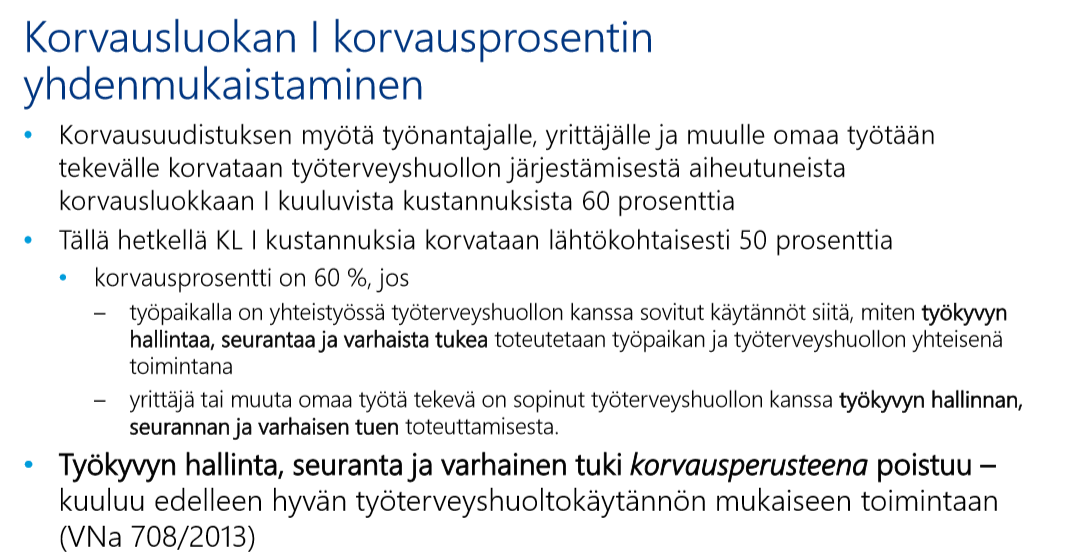 24
24.1.2020
Työterveyshuollon asiantuntijoiden käyttö ja korvaamisen edellytykset korvausluokassa II
Fysioterapeutti:
Fysioterapia työterveyslääkärin lähetteellä
Sairauden tutkimiseen ja hoitoon kuuluva työntekijän terveydentilan selvittäminen tai hoitomahdollisuuksien arviointi, joka on tehty työterveyslääkärin konsultaatiopyyntöön perustuen
Psykologi:
Työterveyslääkärin konsultaatiopyyntö: sairauden tutkimiseen ja hoitoon kuuluva työntekijän terveydentilan selvittäminen tai hoitomahdollisuuksien arviointi
Hoitovastuu säilyy työterveyslääkärillä (=työntekijä palautuu työterveyslääkärille)
Ei sisälly hoitamista eikä terapiaa
Erikoislääkäri:
Työterveyslääkärin konsultaatiopyyntöön perustuva työntekijän terveydentilan selvittäminen tai hoitomahdollisuuksien arviointi
Hoitovastuu säilyy työterveyslääkärillä (=työntekijä palautuu työterveyslääkärille)
Ei sisälly erikoislääkäritasoinen hoitamista
25
Mitä uutta 2020?
Työfysioterapeutin suoravastaanotosta aiheutuneista kustannuksista voidaan maksaa työterveyshuollon korvaus 1.1.2020 alkaen. Suoravastaanotosta on kyse silloin, kun tuki- ja liikuntaelinoireinen potilas hakeutuu lisäkoulutetun työfysioterapeutin vastaanotolle ilman työterveyshuollon ammattihenkilön erillistä tarvearvioita tai lähetettä. 
Mikä ei ole korvattavaa työterveyshuoltoa?
Esimerkiksi työsuojeluun tai -turvallisuuteen liittyviä henkilökohtaisia suojaimia tai apuvälineitä, lääkkeitä, erikoissairaanhoitoa, Resepti-palvelun ja Potilastiedon arkiston käyttömaksuja tai psykologin antamaa terapiaa ei korvata.
Liikunta- ja virkistystoiminta, työnohjaus tai johtamiseen liittyvää koulutusta
26
24.1.2020
Työterveyshuollon puhelujen korvaamiseen muutos
Vuoden 2019 alusta alkaen korvattu kustannukset, jotka syntyvät, kun työterveyshuollon ammattihenkilö tai asiantuntija antaa potilaalle hoito-ohjeita ja neuvoja puhelimessa, sähköpostissa tai chatissä.
Etäpalvelujen ja puhelujen korvaamisessa edellytetään, että työterveyshuollon asiantuntijoiden toiminta perustuu aina työterveyshuollon ammattihenkilöiden toteamaan tarpeeseen.


Aikaisemmin 31.12.2018 tilikauteen saakka on korvattu vain työterveyshuollon ammattihenkilön antamat hoito-ohjeet ja neuvot, kun ne ovat liittyneet edeltävään vastaanottokäyntiin.
27
24.1.2020
Etäpalvelujen korvaaminen
Ehkäisevän työterveyshuollon etäpalvelut (KL I) oikeuttavat korvaukseen samalla tavoin kuin perinteiset työterveyshuollon palvelut. Ehkäisevän työterveyshuollon etäpalvelut voidaan lähtökohtaisesti toteuttaa teksti-, ääni- tai kuvavälitteisesti tai videovälitteisen internet-yhteyden avulla.
Etäpalvelujen järjestämisestä tulee sopia kirjallisesti työterveyshuollon palveluntuottajan, työnantajan ja työntekijöiden edustajien kesken. 	Asiakkaan suullinen tai kirjallinen suostumus etäpalveluun kirjataan asiakirjoihin.
Työterveyshuollon ammattihenkilö tai asiantuntija arvioi tapauskohtaisesti, soveltuuko annettava palvelu etäpalveluna 
Asiakkaalle tulee antaa mahdollisuus halutessaan tulla perinteiselle vastaanotolle.
28
24.1.2020
Kysymyksiä työterveyshuollon kustannusten korvaamiseen liittyen voi lähettää osoitteeseen: tyoterveyshuolto@kela.fi
Lisätietoja:www.kela.fi/tyoterveyswww.kela.fi/tyoterveys/palveluntuottajawww.kela.fi/tyoterveys/yrittaja
29
24.1.2020
Yksikkö/Projekti/Esittäjä | Esityksen otsikko
KELA:n toivomuksena: sähköiset lausunnot käyttöön
30
24.1.2020
Yksikkö/Projekti/Esittäjä | Esityksen otsikko
Miksi sähköinen lausunto? Kelan tavoitteet:
Asiakasystävällisyys
	Asiakkaalle asiointi helpoksi
	Asian hoitaminen ei edellytä asiointia toimistossa tai postissa
Nopeuttaa etuusprosesseja
	Kelaan paperisena toimitetut todistukset pyritään saamaan Kelaan sähköisenä
Vähentää virheitä
	Asiakirjat ja työt muodostuvat oikein, virheellisesti tai vajaasti täytetyt todistukset 	vähenevät
	> lisäselvityspyyntöjen tarve vähenee
Tukea automaattiratkaisuja
31
Sähköisen todistuksen välittäminen Kelaan
1/2
Lääkäri / PTJ
Kanta- palvelu
Asiakas antaa lääkärille suostumuksen, että hänen lääkärintodistuksensa voidaan välittää sähköisesti  Kelaan etuuskäsittelyä varten.
KELA
Kelan Asiointi- palvelu
Lääkäri täyttää todistuksen potilastietojärjestelmässä.
Lääkäri kirjaa todistukseen, mitä etuutta varten todistus kirjoitetaan asiakkaalle.
Lääkäri kirjaa lisäksi todistukseen
tiedon asiakkaan antamasta suostumuksesta
tiedon todistuksen vastaanottajasta (Kela)
Oma- kanta
Todistus tallennetaan ensin Potilastiedon arkistoon, jonka jälkeen se välitetään Kelaan.
Todistus on asiakkaan katseltavissa Omakannassa
Tieto todistuksen välittämisestä Kelaan

Kun todistus on arkistoitu Potilastiedon arkistoon ja se on välitetty Kelaan etuuskäsittelyä varten, lääkäri saa viiveittä tiedon todistuksen onnistuneesta arkistoimisesta ja välityksestä.
Sähköinen B-lausunto potilastietojärjestelmässä & aikataulu
Kela valmis vastaanottamaan B-lausuntoja
Sähköisen B-lausunnon käyttöönottotestauksessa tällä hetkellä neljä potilastietojärjestelmää, kaksi lisää mukaan nyt keväällä
Milloin uusi sähköinen B-lausunto tulee käyttöön potilastietojärjestelmiin ja niitä aletaan välittää sähköisesti Kelaan?
Organisaatiokohtainen aikataulu riippuu ko. terveydenhuollon yksikön ja tietojärjestelmätoimittajan sopimista käyttöönottopäivistä 
Tällä hetkellä sähköisiä todistuksia välitetään Kelaan, 2018 määrä oli 13015 kpl 
Pegasos -potilastietojärjestelmän kautta Kelaan on tullut A-todistuksia jo noin neljä vuotta
Atostekin kautta on ollut viime keväästä asti mahdollista välittää kaikki kuusi todistusta
Acuten kautta on ollut mahdollista välittää elokuun lopusta alkaen Kelan todistusta, myöhemmin mukaan B-lausunto
UNAn kautta olisi mahdollista välittää kaikki viisi todistusta lukuun ottamatta B-lausuntoa, mutta käyttö ei ole alkanut
Lisätietoja : kaisa.timonen@kela.fi  TAI pia.alava@kela.fi
33
Etuuspäätös on juridinen päätös, ei hoitotoimenpide - yhteenvetoa
Suomen kansalaisilla on oikeus hakea etuutta, jolloin hänen hakemusprosessinsa käynnistyy (Hallintolaki)
Vakuutetun etuusasian käsittelyssä tehdään päätös, joka annetaan tiedoksi hänelle itselleen
Asiakkaan/potilaan luvalla tietoa voidaan luovuttaa hoitavalle lääkärille- tietosuoja estää toimimisen ilman lupaa
Tästä johtuen Kelan päätöksistä ei lähetetä tietoa hoitavalle lääkärille suoraan
Jatkossa Kelan asiakirjat (päätöskirjeet) siirtyvät Kanta- arkistoon, josta ne on katseltavissa potilaan luvalla lääkärin vastaanotolla
34
riitta.luoto@kela.fi
Kiitos!lisätietoa uudeltaTTH VYO itseopiskelu- verkkokurssilta Työkyky ja sosiaalivakuutus
35
24.1.2020
Yksikkö/Projekti/Esittäjä | Esityksen otsikko